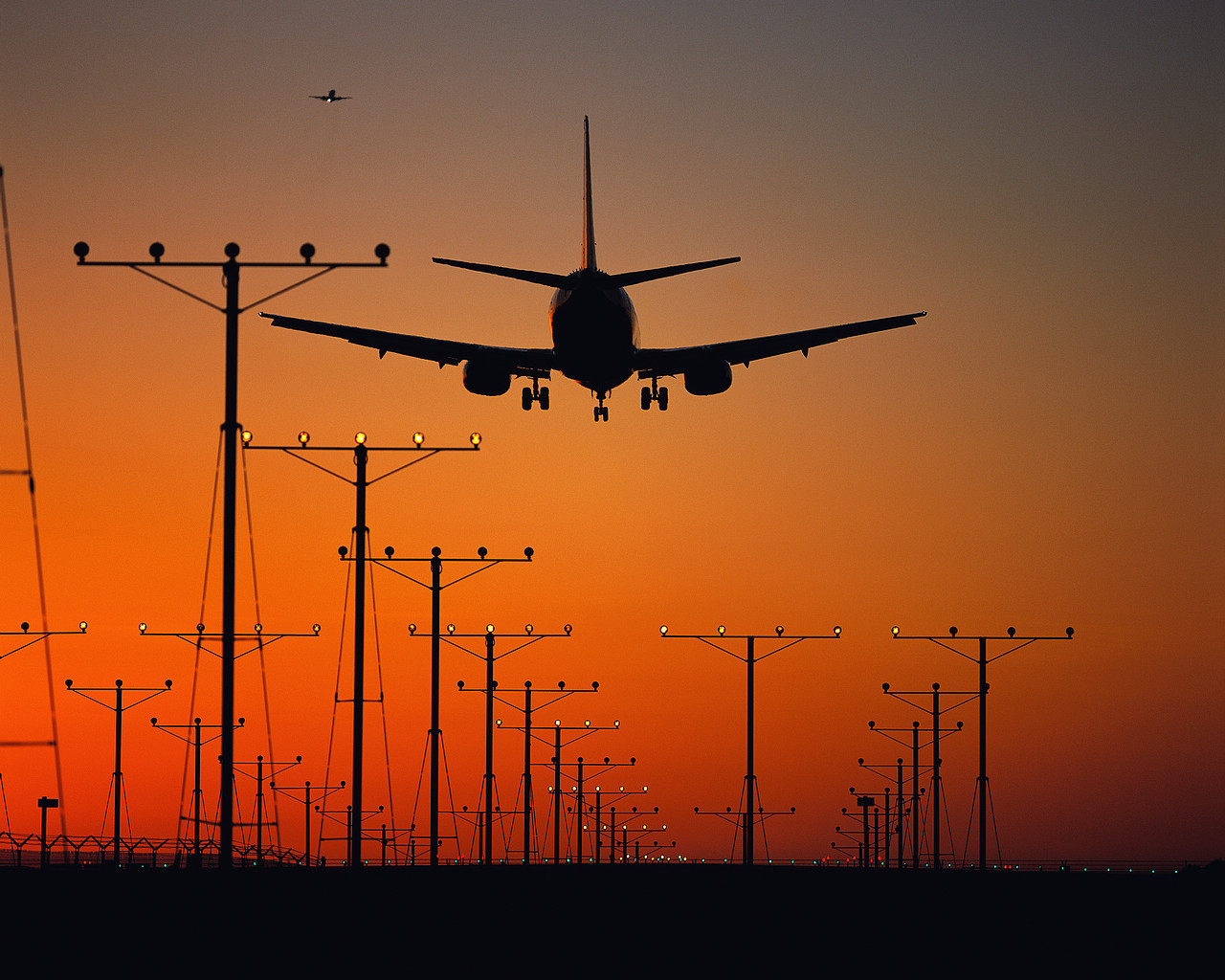 Maths and Transport
Planning the best routes for your company to fly or drive
Detecting when people pose a threat to security on the Tube - CCTV analysis
Designing new technologies to make transport faster and more energy efficient
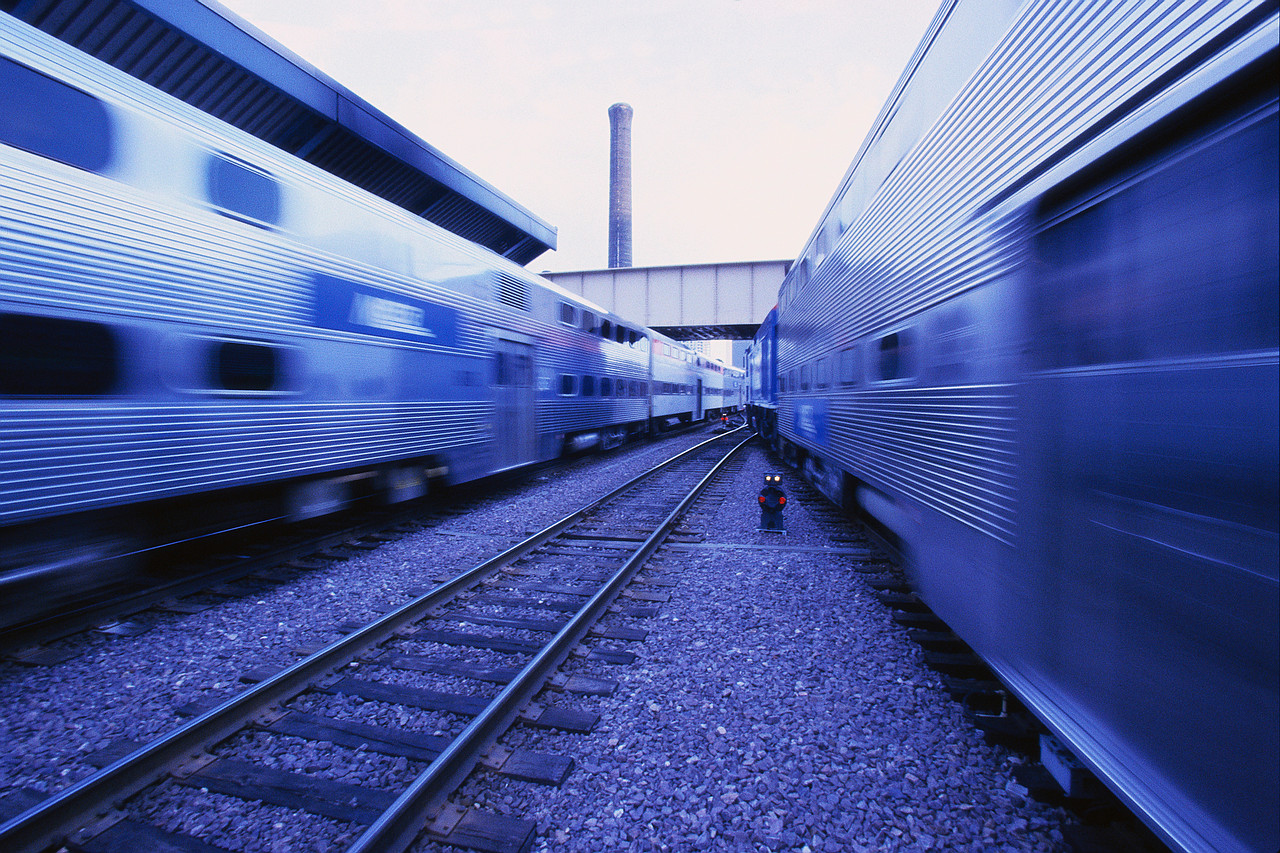 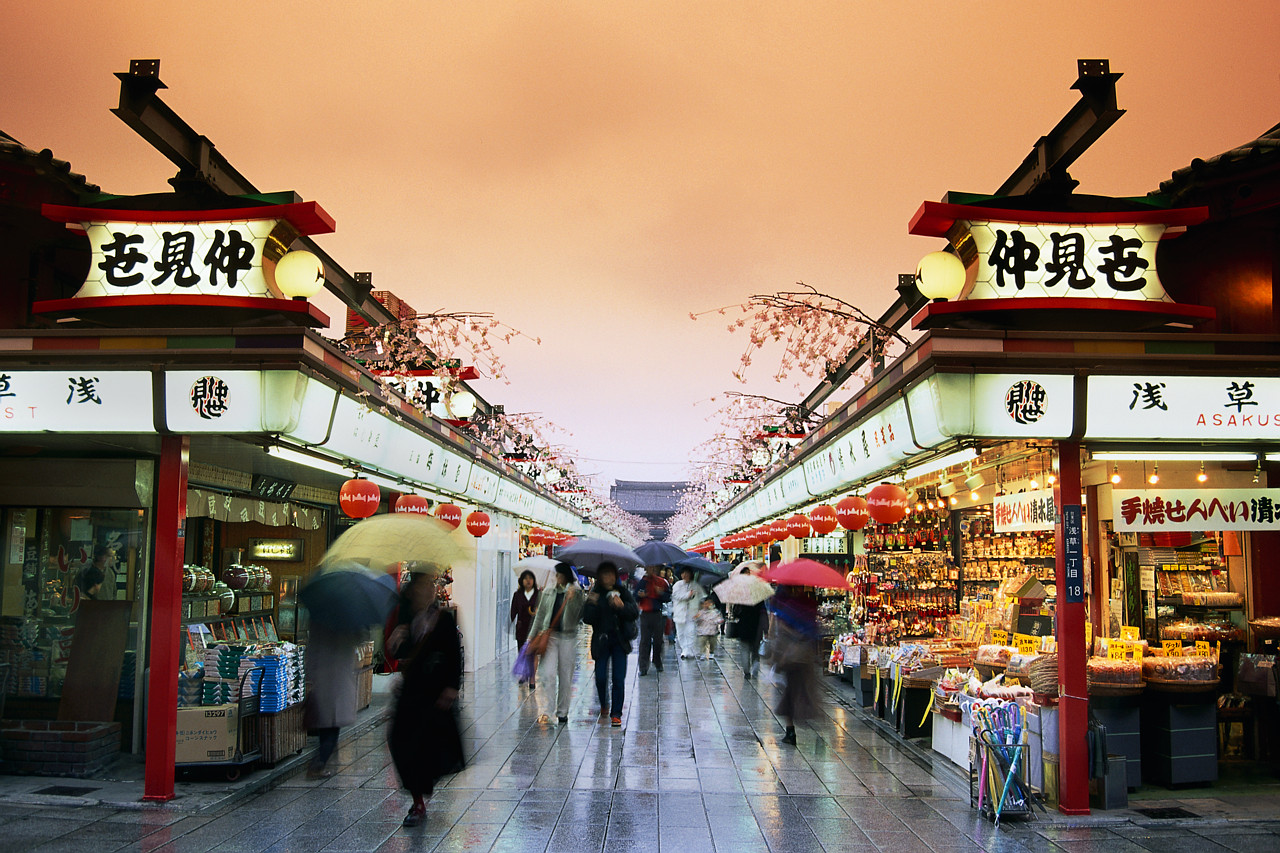 The TravellingSalesman Problem
Given a number of cities and the costs of travelling from any city to any other city, what is the least-cost round-trip route that visits each of the cities?
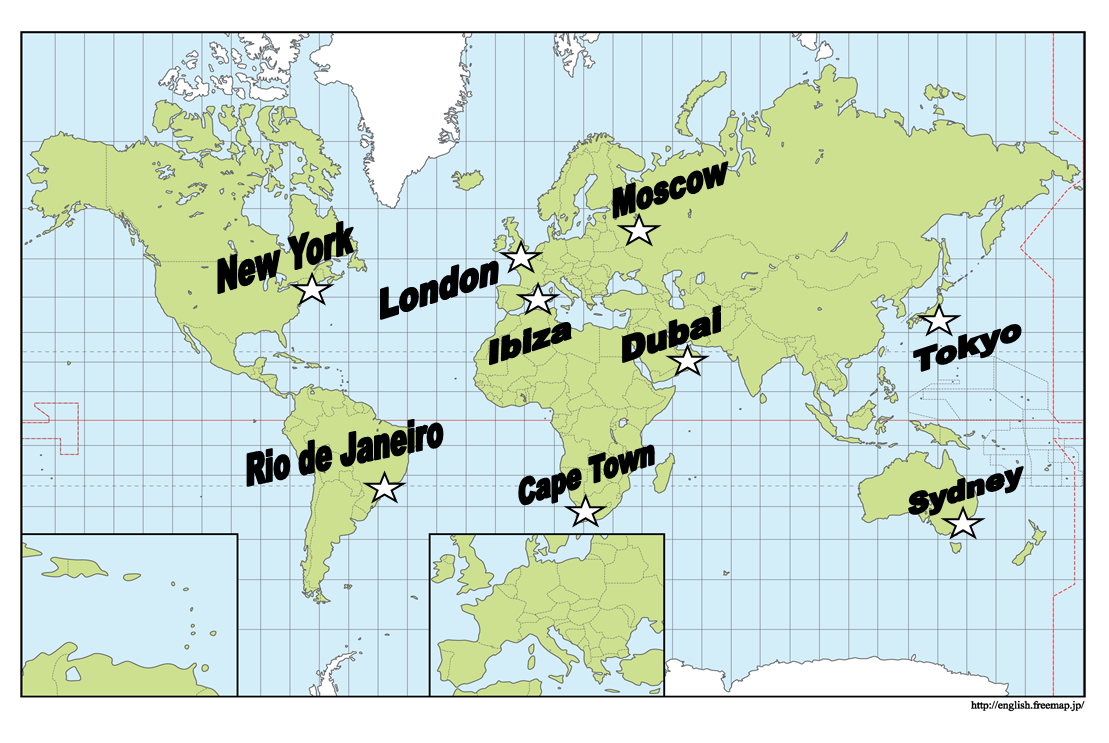 Travel Agent Task
Attempt the task to find the cheapest route between 9 cities.
Use the table provided to plan a route under the cost of £5500!
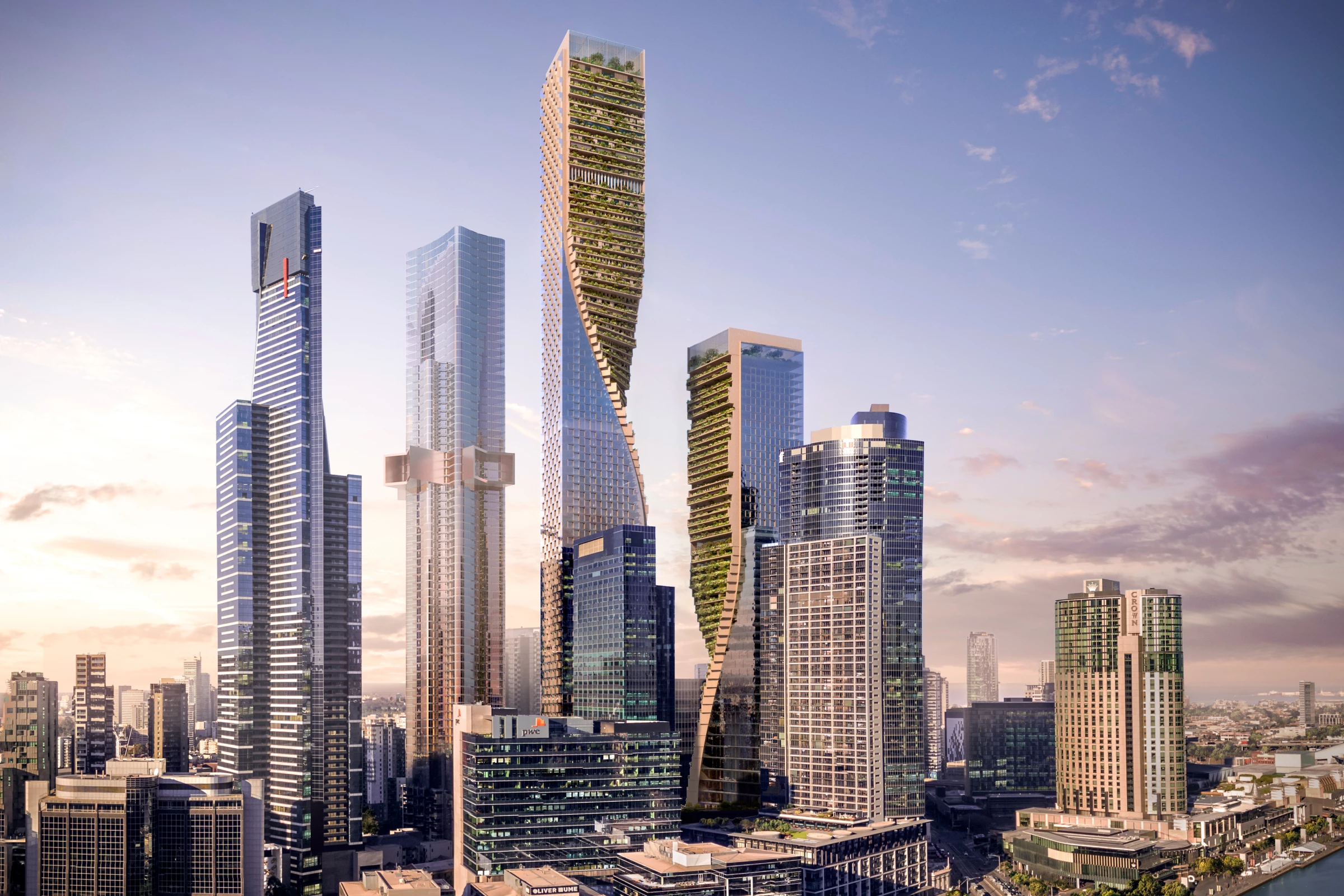 Scaling Up
With these nine cities it’s not too hard to work out some possible cheapest routes.
With 90 cities you’d use a computer, but how long would it take?
For 9 cities, 362 880 possible routes.
For 90 cities	
= 90 x 89 x 88 x … x 1
= 1.49 x 10138 routes.
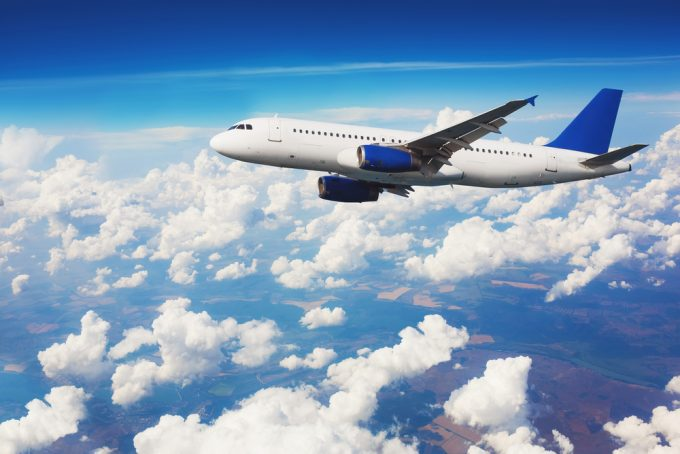 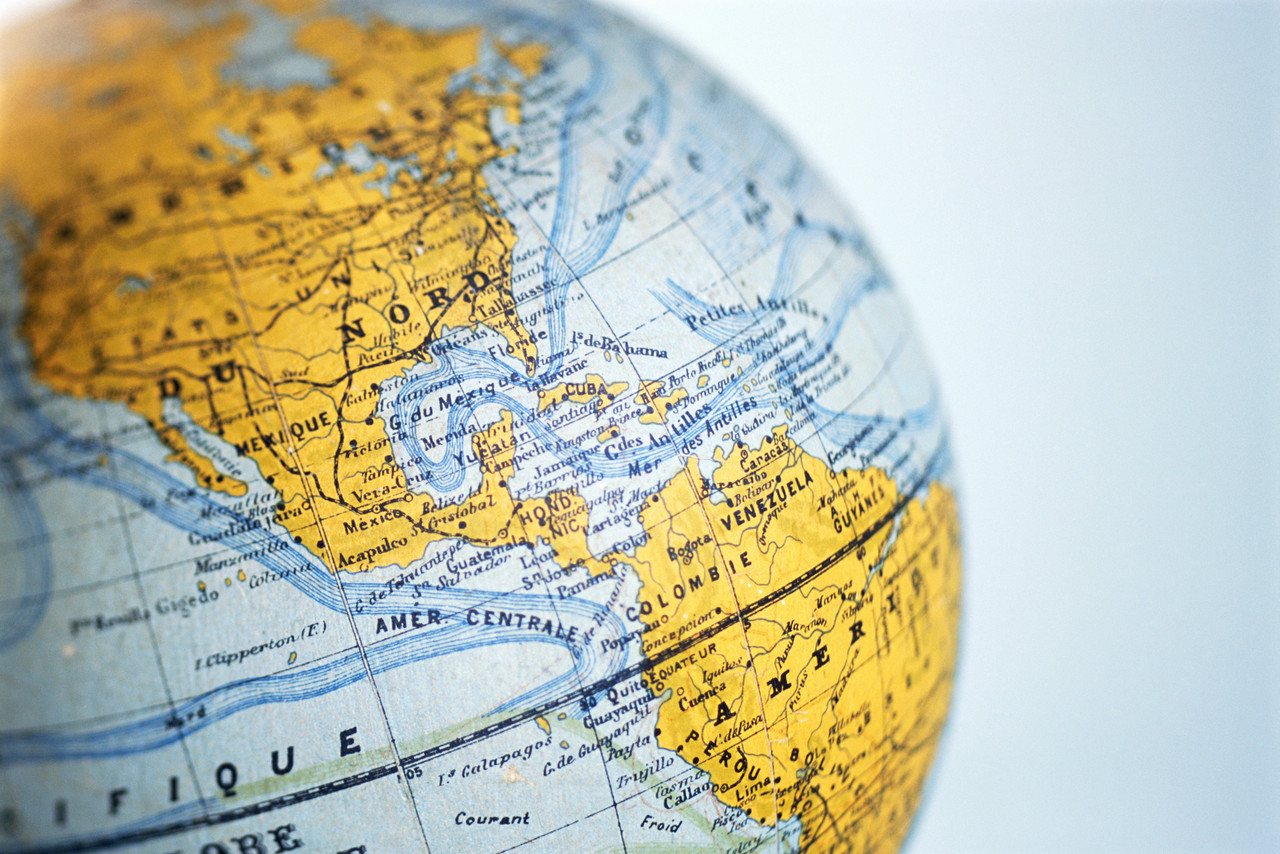 A “Good Enough” Answer
When you were choosing your route, you didn’t have time to check every route.

Instead, you may have tried a route which looked sensible and made small changes to see if they made a cheaper route.
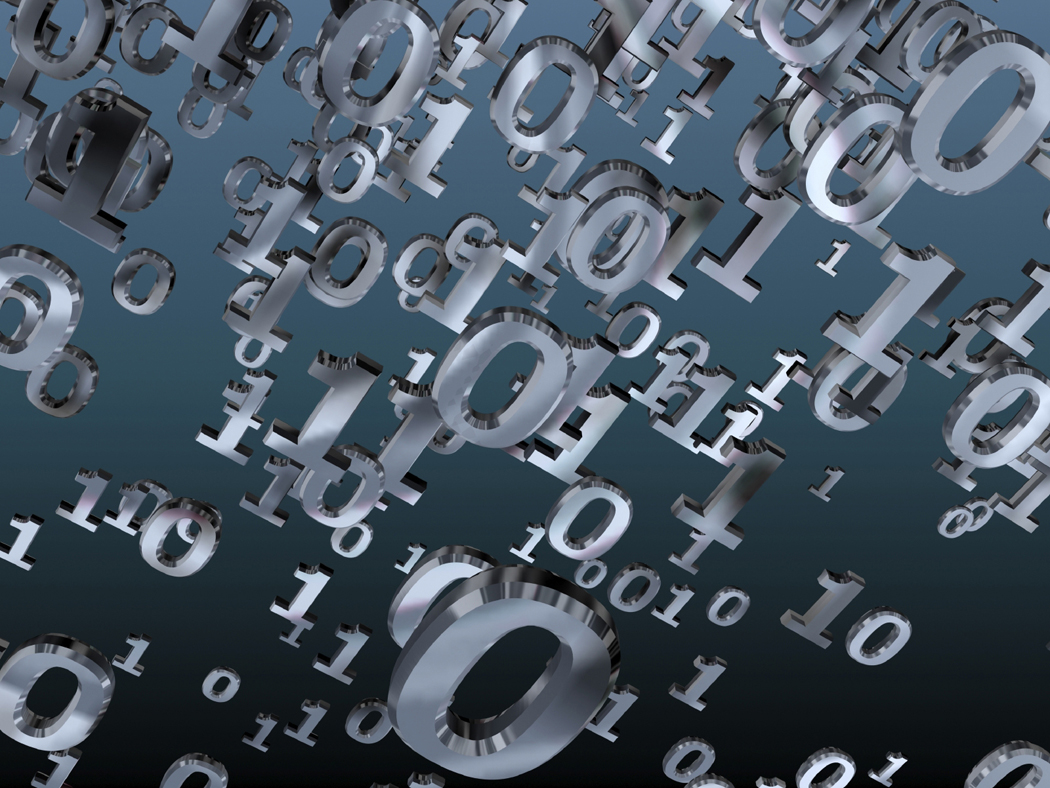 Computer Methods
Modern methods can find solutions for extremely large problems – millions of cities! – within a few minutes.
Such solutions have a high probability of being just two or three percent away from the best solution.
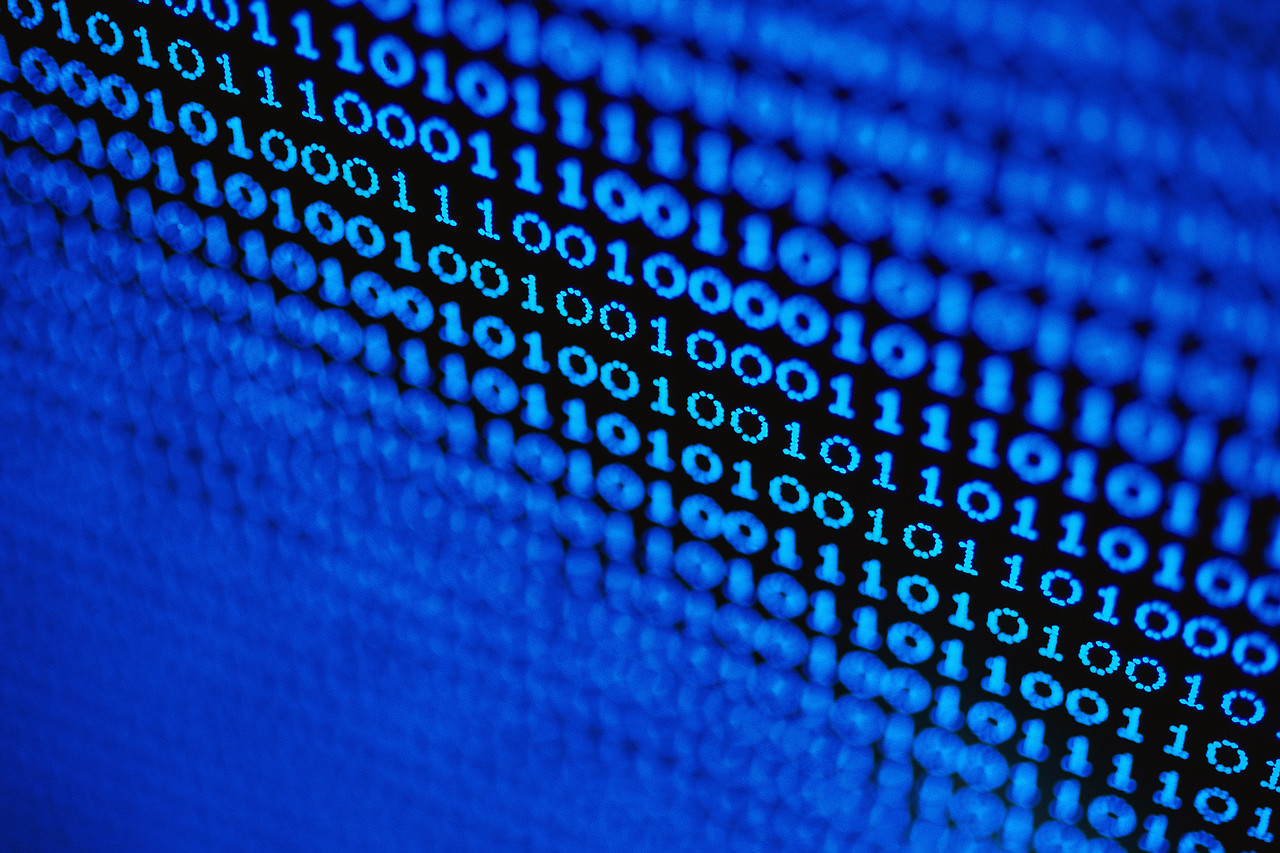 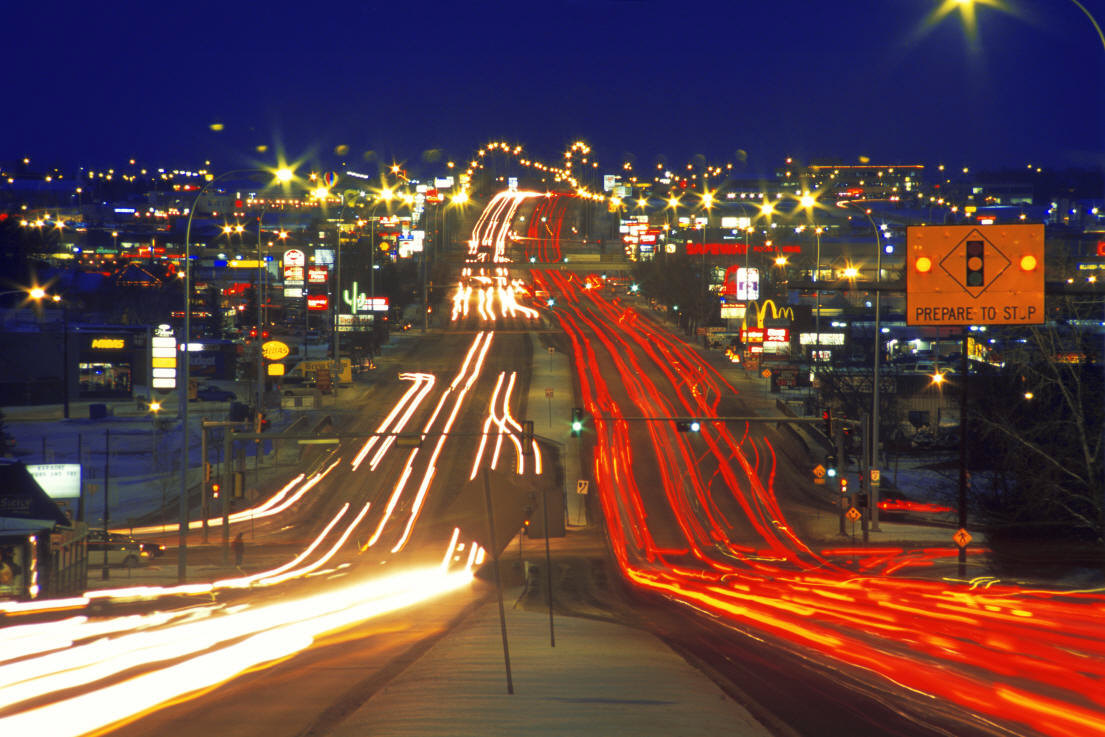 Where’s This Maths Used?
Water distribution
Computer network design
Environmental projects
Design of traffic networks
Music composition
Sudoku puzzle solving 
Timetabling software
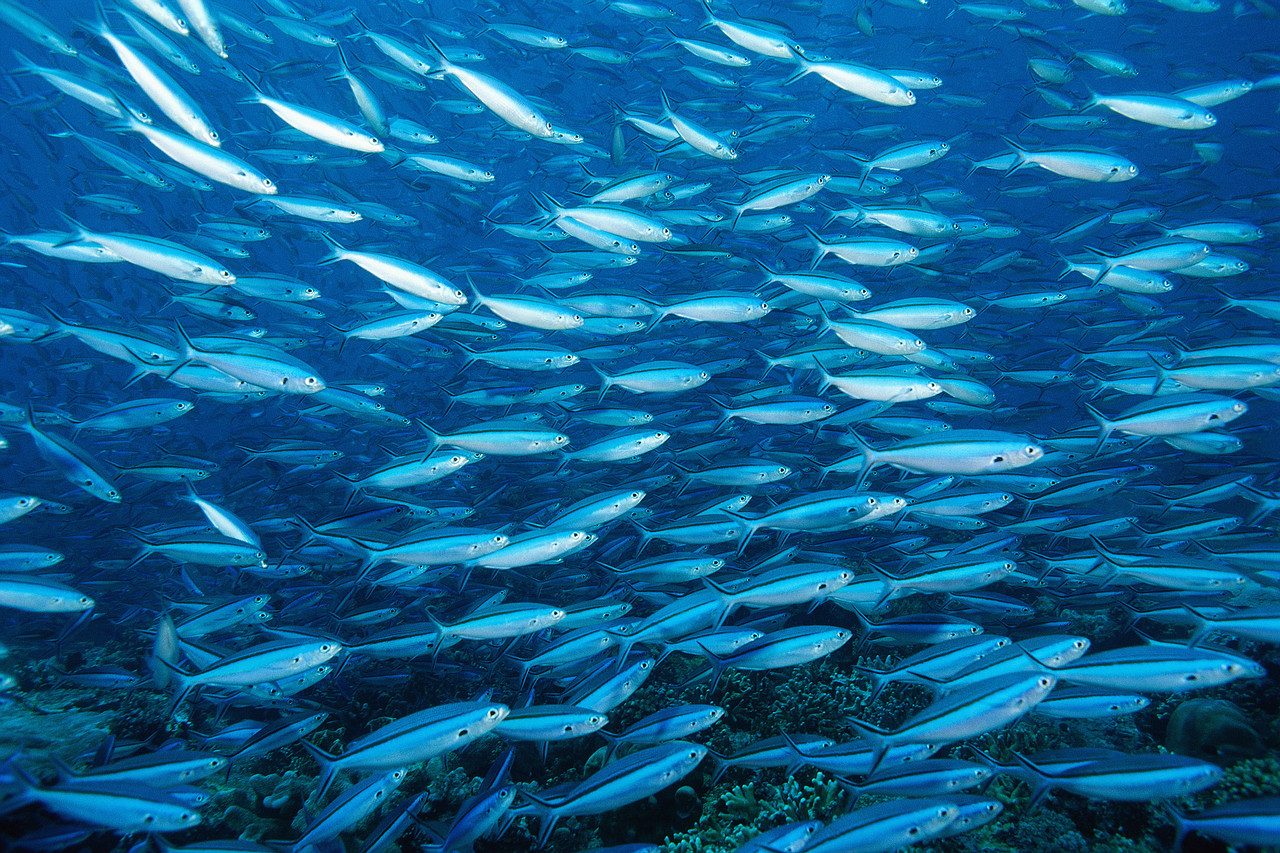